Разработка и реализация проекта «ЯрТалант» 
для воспитанников 
с признаками одаренности 
через сетевую форму взаимодействия участников образовательных отношений
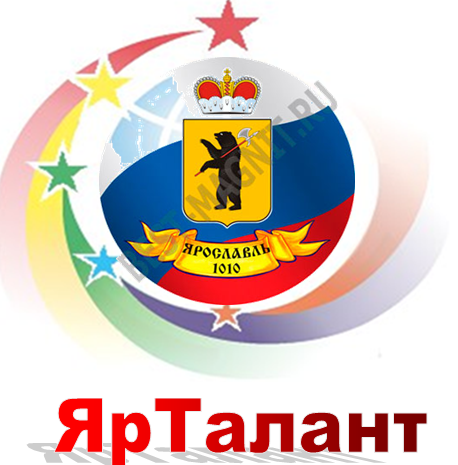 Руководитель проекта:
 Плескевич Маргарита Владимировна –
 начальник отдела дошкольного образования департамента образования мэрии города Ярославля
Участники проекта: 
 Букарина Елена Павловна – 
заведующий  МДОУ «Детский сад №139»
 Куликова Юлия Юрьевна  - 
заведующий  МДОУ «Детский сад №142»
 Пепина Ирина Львовна – 
заведующий  МДОУ «Детский сад №85»
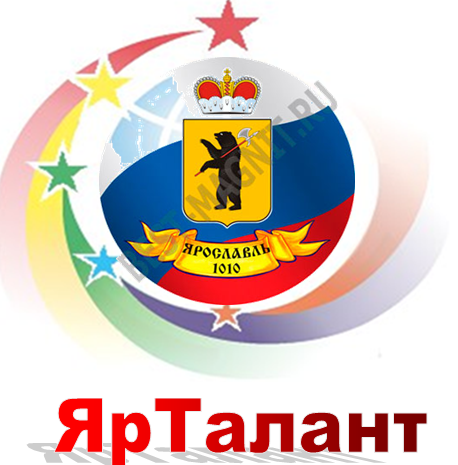 Одаренность — конечно дар,
Богом данный, данный свыше.
Одаренность — это огонь,
Не гаси, поддержи его, слышишь.
Одаренность — пытливый ум,
Почемучка еще с пеленок.
Одаренный — философ и шут,
В общем, трудный еще ребенок.
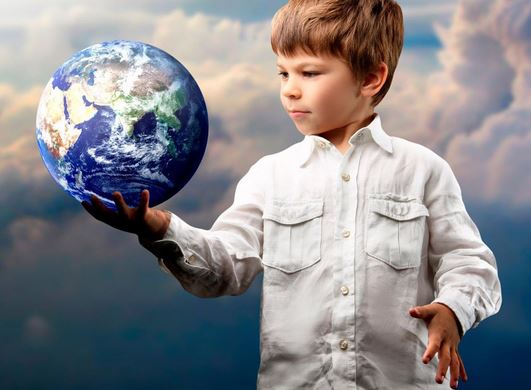 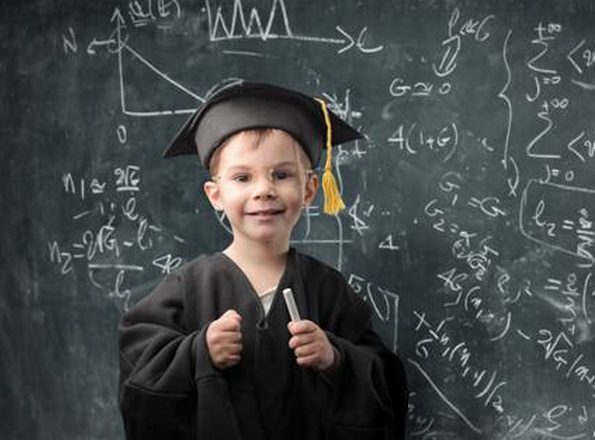 В основе всей нашей системы образования должен лежать фундаментальный принцип: каждый ребёнок, подросток одарён, способен преуспеть и в науке, и в творчестве, и в спорте, в профессии и в жизни. Раскрытие его талантов – это наша с вами задача, в этом – успех России!
                                                         
 В.В.Путин
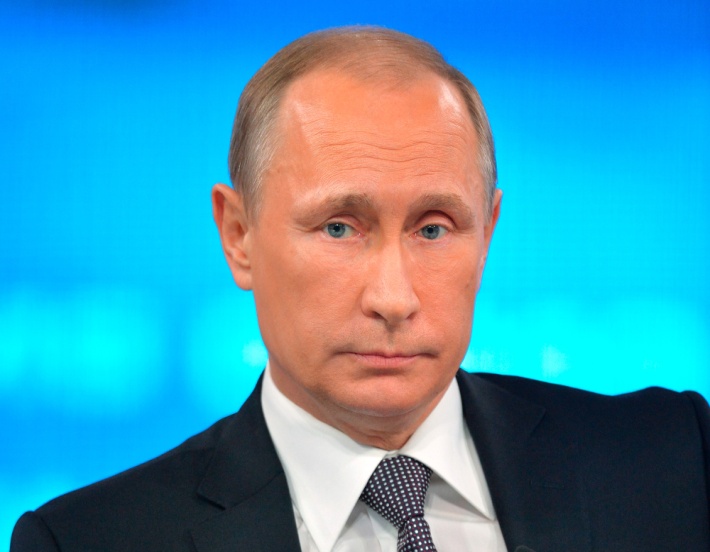 Нормативно – правовое обеспечение
1. Концепция долгосрочного  социально – экономического развития РФ на период до 2020 года (утв. Распоряжением Правительства РФ от 17 ноября 2008г. № 1662 – р)  
    Создание системы выявления и поддержки одаренных детей и  талантливой молодежи.
2. Государственная программа РФ «Развитие образования» на 2013-2020 годы .
    Формирование инструментов поддержки особых групп детей в системе образования (одаренные дети, дети с ограниченными возможностями здоровья, дети св трудной жизненной ситуации, дети мигранты)
3.Богоявленская Д.Б., Шадрикова М. «Рабочая концепция одаренности» 2003г.
4. «Концепция математического образования в РФ» от 24.12.2013г.
5. Закон ЯО от 12.07.2004г. № 24 – З «О поддержке одаренных детей»
В ст. 77 Федерального закона от 29.12.2012 №273-ФЗ 
«Об образовании в Российской Федерации» отмечается, что в целях выявления и поддержки лиц, проявивших выдающиеся способности, организуются и проводятся олимпиады и иные интеллектуальные и творческие конкурсы, физкультурные и спортивные мероприятия, направленные на выявление и развитие у обучающихся интеллектуальных и творческих способностей, способностей к занятиям физической культурой 
и спортом, интереса к научной (научно – исследовательской деятельности), творческой деятельности, физкультурно – спортивной деятельности, на пропаганду научных знаний, творческих и спортивных достижений.
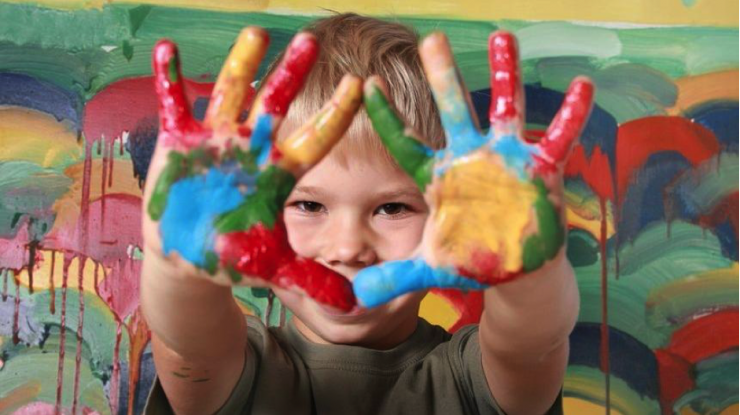 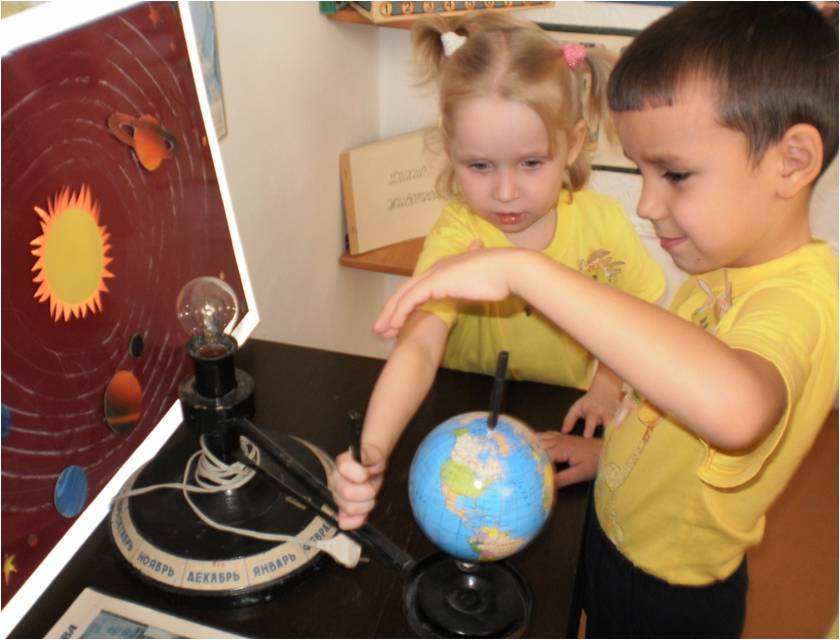 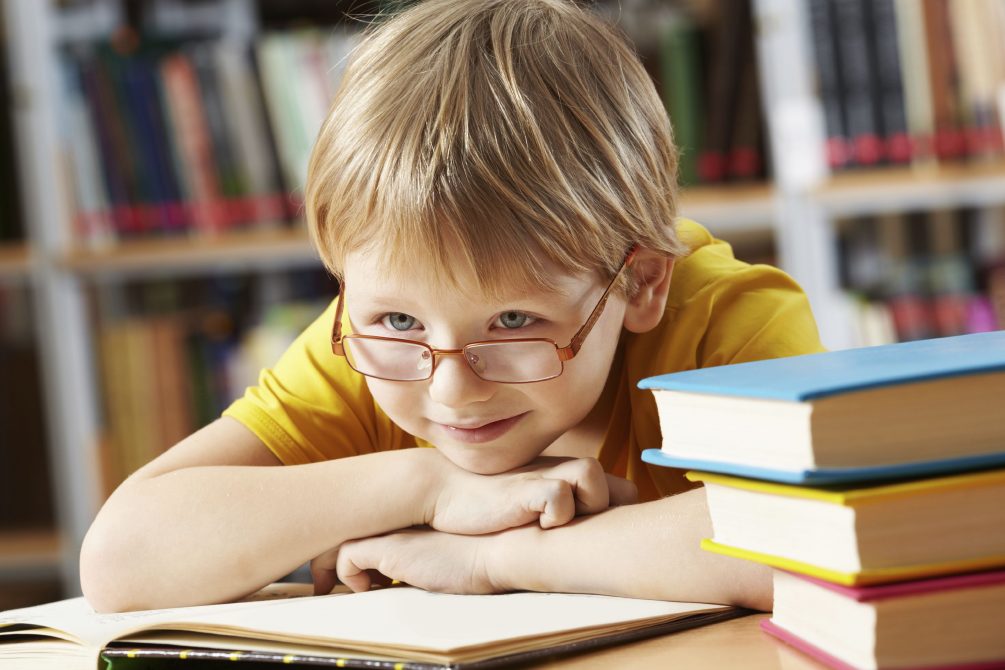 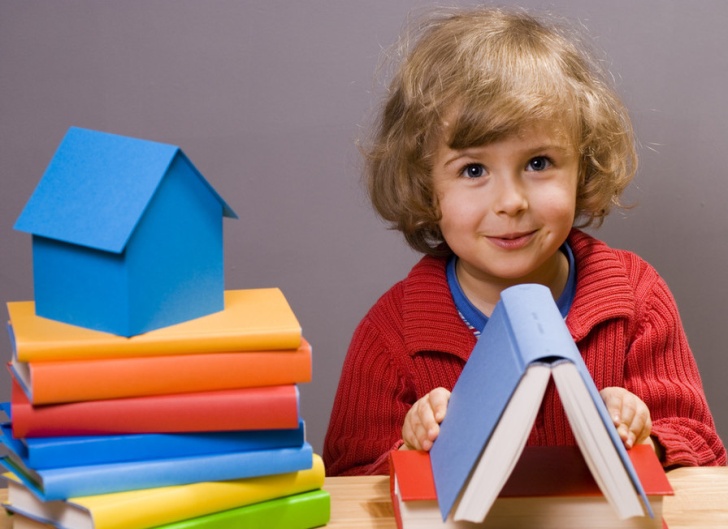 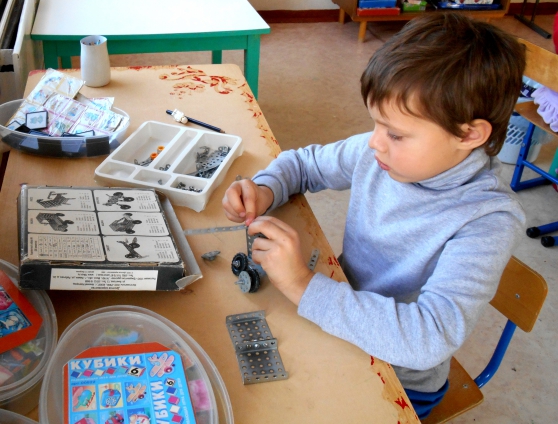 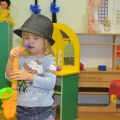 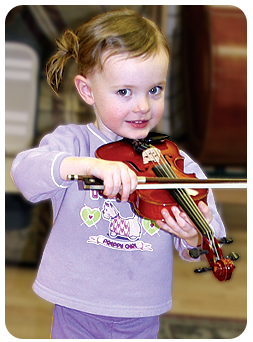 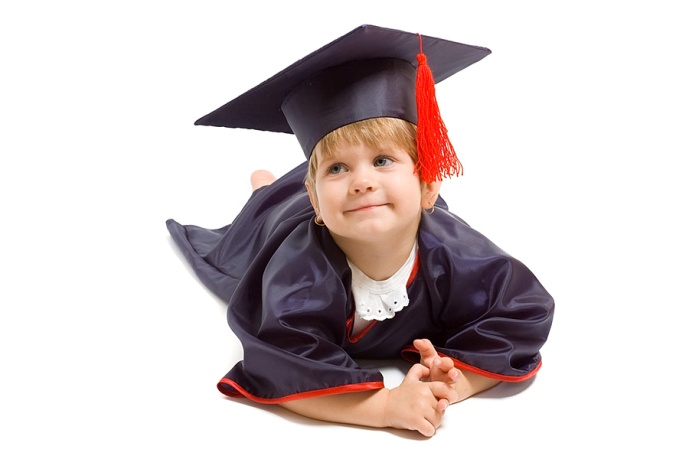 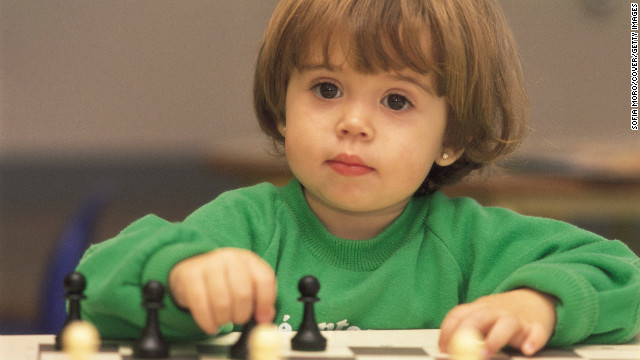 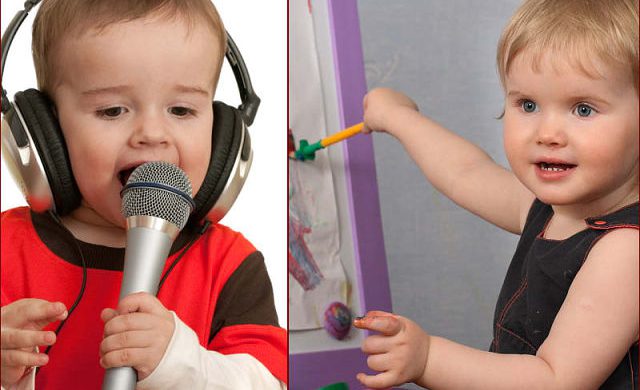 Проблемное поле проекта:
Для развития творческих и интеллектуальных способностей в дошкольных образовательных учреждениях необходимо своевременно выявлять и сопровождать воспитанников с признаками одарённости. Однако возможности дошкольного возраста, как показывает  практика , реализуются слабо. 
      Это обусловлено:
     - недостаточным уровнем компетенции педагогов и родителей   
       по вопросам выявления и развития одарённости на этапе дошкольного детства, 
     - отсутствием необходимых ресурсных возможностей, 
     - системы выявления воспитанников с признаками одарённости, 
     -а также эффективного сотрудничества с социальными   
      партнёрами.
Ресурсы ДОУ
Цель проекта: Модернизация образовательного пространства дошкольного учреждения путем расширения опыта сетевого взаимодействия участников образовательных отношений по психолого-педагогическому сопровождению воспитанников с признаками одаренности
Задачи проекта: 
Повышать  профессиональную компетентность педагогов ДОУ по вопросам сопровождения воспитанников, имеющих признаки одаренности
Способствовать овладению педагогами новыми образовательными технологиями и методами  с использованием ресурсов участников сети 
Обеспечивать вариативность и разнообразие содержания организационных форм работы с детьми с признаками одаренности
Создавать специальную развивающую творческую среду, способствующую выявлению детей с признаками одаренности и развитию их творческого и интеллектуального потенциала
Обеспечивать реализацию способностей воспитанников с разными видами одаренности
Координировать и интегрировать деятельность педагогов, родителей и социальных партнеров по сопровождению воспитанников с признаками одаренности
Этапы реализации  ПРОЕКТА «ЯрТалант» 
     1 этап Информационно-аналитический (май 2017- сентябрь 2017)
Этапы реализации  ПРОЕКТА «ЯрТалант» 
     2  этап планово-организационный  (сентябрь 2017 г-октябрь  2017г)
Этапы реализации  ПРОЕКТА  «ЯрТалант»  
               3 этап исполнительский  (ноябрь 2017 г-  апрель 2019г)
Проект «Страна спорта»
Проект «Школа интеллекта»
Проект «Созвездие»
Проект «Я-лидер»
Проект «Лаборатория изобретателей»
Проект «Знайка»
Кейс проектов
Этапы реализации  ПРОЕКТА «ЯрТалант»
                     4 этап оценочно-рефлексивный   ( май 2019г)
Ожидаемые результаты
Разработка системы мониторинга по выявлению воспитанников с признаками одаренности у детей дошкольного возраста;
Развитие творческого потенциала  воспитанников с признаками одаренности за счет интеграции деятельности ДОУ с участниками образовательных отношений в процессе реализации проекта «ЯрТалант»
Расширение спектра дополнительных образовательных услуг, направленных на развитие детей с признаками одаренности.
Повышение профессиональной компетентности педагогов по психолого-педагогическому сопровождению детей с признаками одаренности
Разработка и реализация сетевых досуговых  проектов по различным видам одарённости воспитанников
Продукт проекта
Описание  модели   реализации  проекта сетевого  
      взаимодействия «ЯрТалант»; 
Практические рекомендации для педагогов ДОУ 
      по психолого-педагогическому сопровождению  
      воспитанников с признаками одаренности.
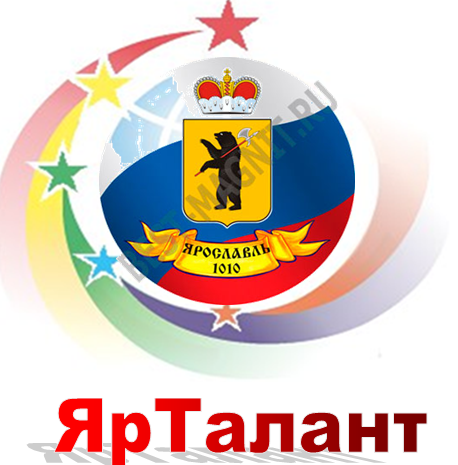 Спасибо за внимание!